Художественно-эстетическое развитие. Лепка.«Витаминки для зверят»
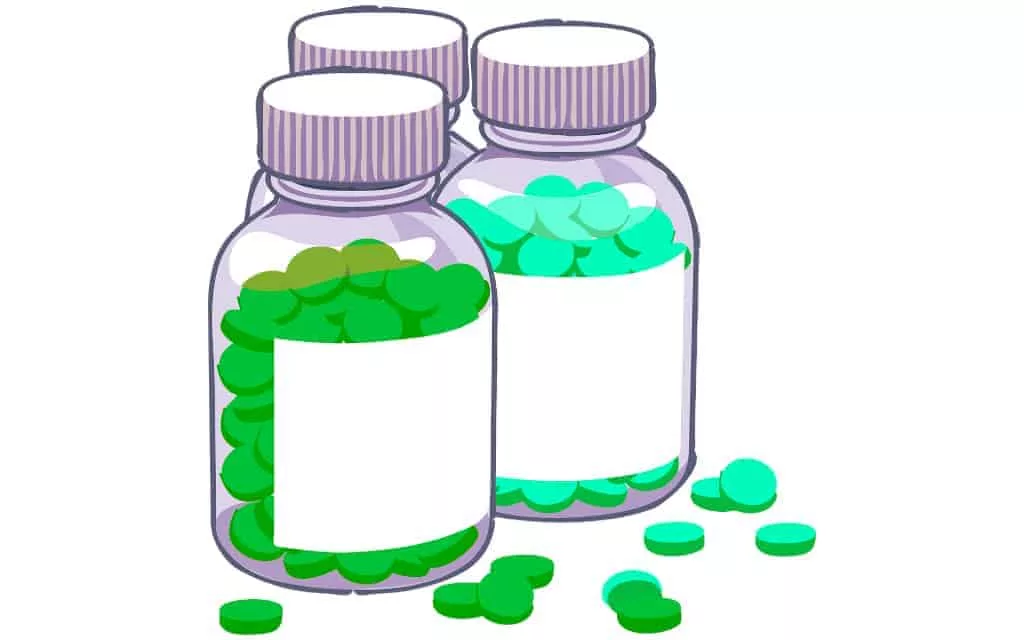 Доктор Айболит просит ему помочь, у него кончились витаминки, которые он раздает зверятам.
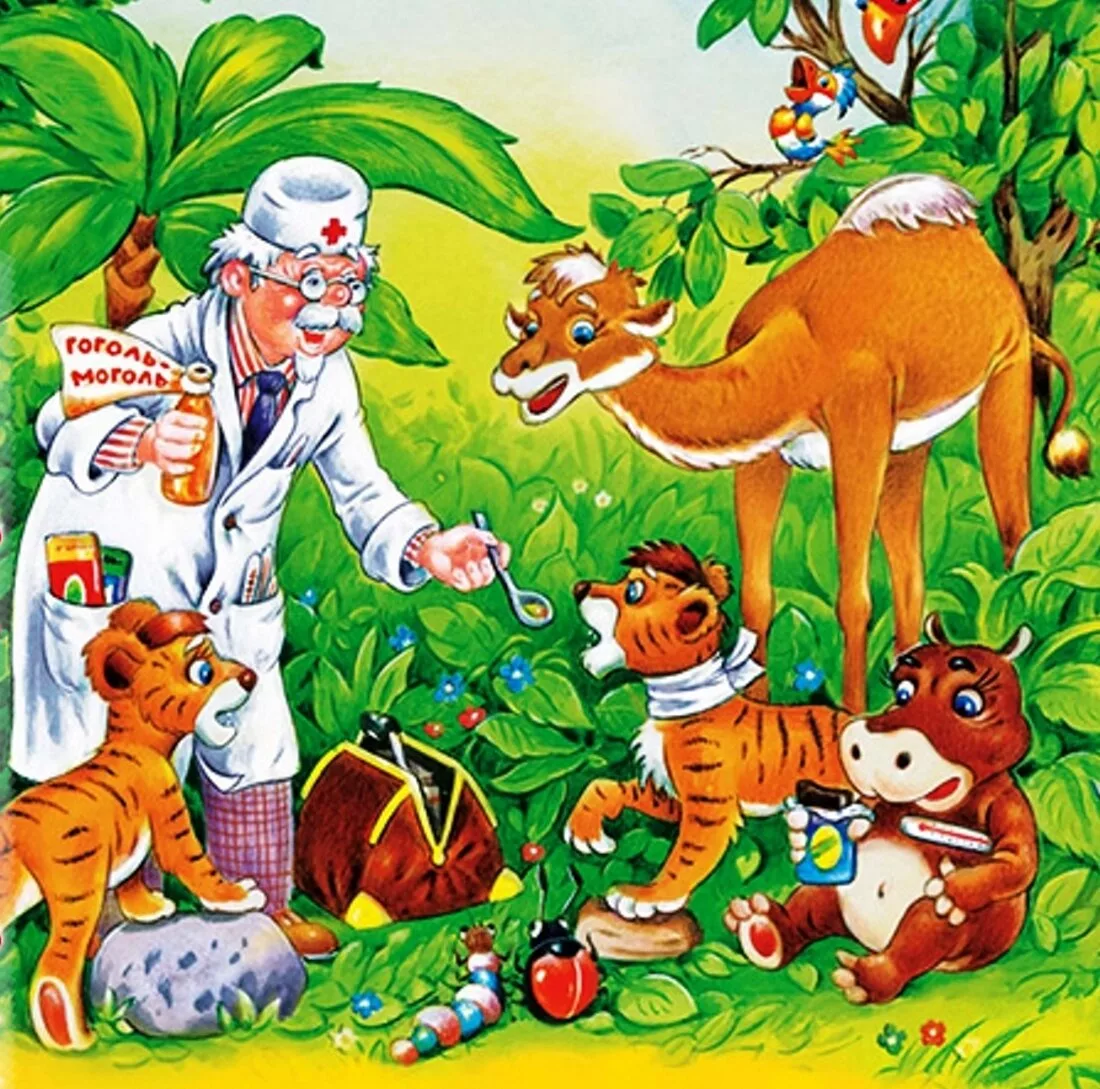 Давайте слепим витамины и разложим вот в эти чемоданчики. А лисичка передаст Айболиту. В чемоданчике нарисованы отделения для витаминов, они разного цвета. Какого цвета витамины мы будем лепить? Дети называют цвета, нарисованные на заготовке.
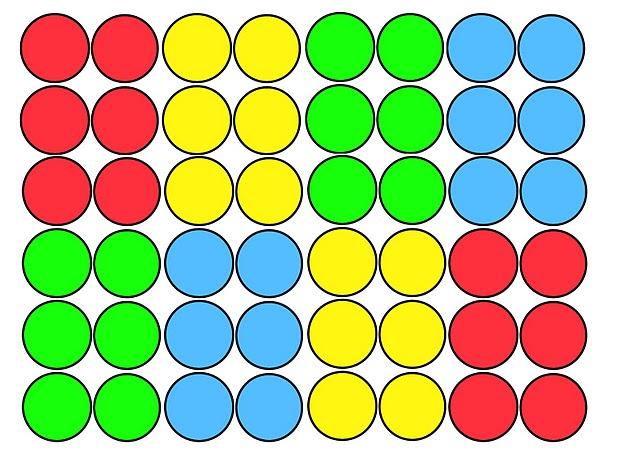 Поиграем
Наши руки могут хлопать - хлоп, хлоп.Наши руки могут шлепать - шлеп, шлеп.Руки можно вверх поднять,Ими можно покачать,Кулаками постучать,Крылышками помахать,Руки можно на пояс поставитьИ фонариками плясать заставить.Руки можно всем податьИ большой кружок собрать.
Отщипываем от большого кома пластилина маленький, круговыми движениями скатываем в шар и сплющиваем. Получилась витаминка. Так делаю остальные витамины. (проговаривание и выполнение)
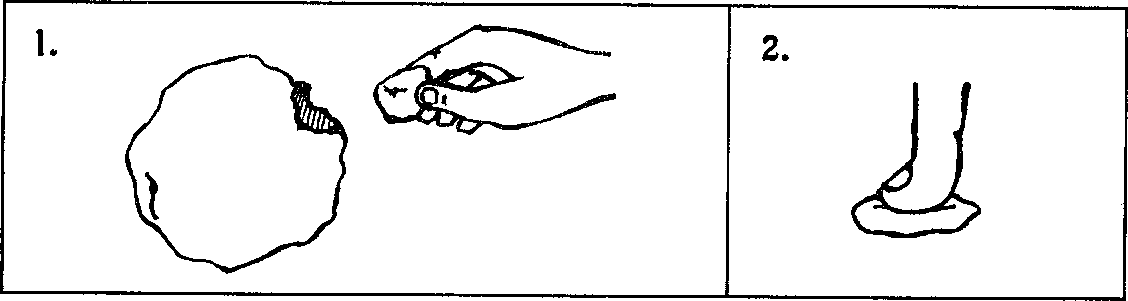 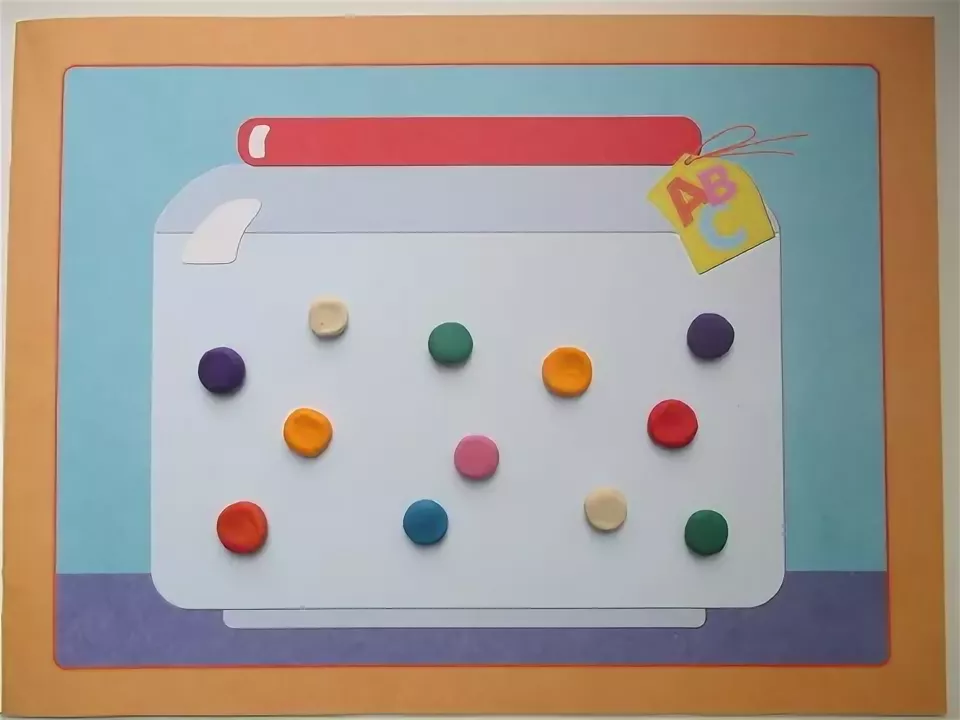 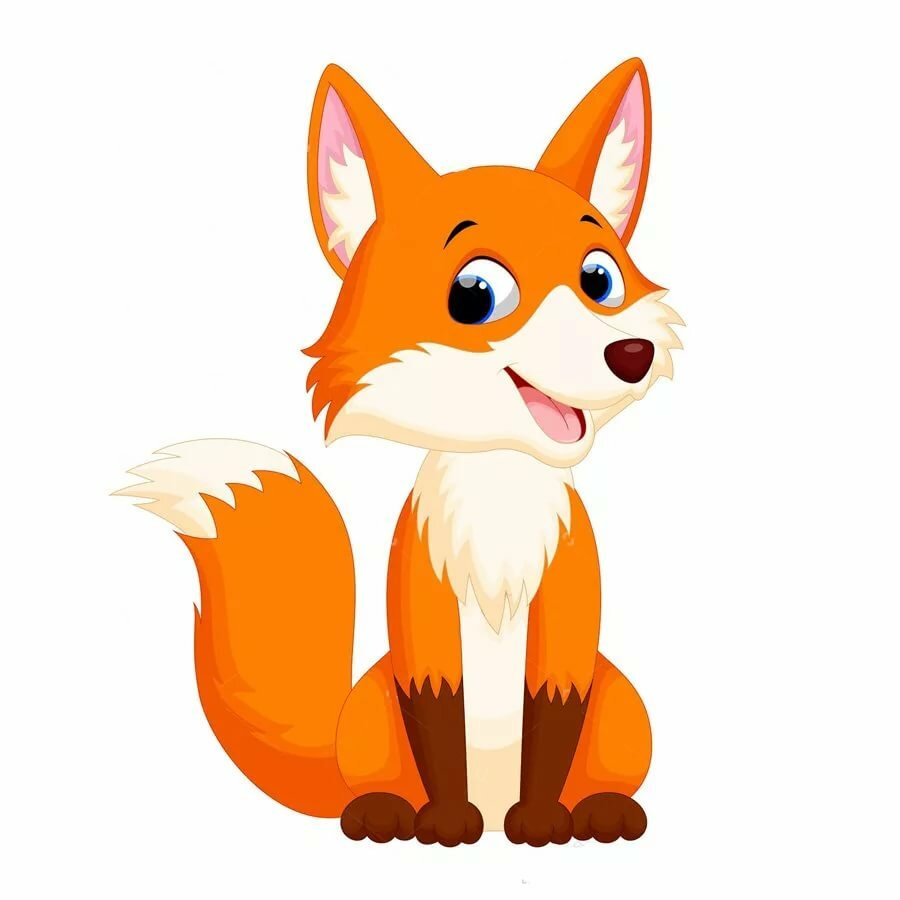